Latvijas pārstāvju izvirzīšanas kārtība dalībai Eiropas Ekonomikas un sociālo lietu komitejā
VK piedāvājums
Memoranda padomes sēde
 2019. gada 27. jūnijā
Piedāvājuma būtība
Risinājums neparedz radīt jaunu administratīvo regulējumu vai institucionālos veidojumus
Pretendentu atlase dalībai EESLK tiek organizēta, izmantojot NTSP un Memoranda padomes platformas
Atlasi veic pašas nevalstiskās organizācijas saskaņā ar izvirzītajiem kritērijiem
Kandidātus apstiprina NTSP un Memoranda padome 
Latvijas kandidātu saraksts ar rīkojumu tiek apstiprināts MK
ĀM paziņo Padomes ģenerālsekretāram par LV izvirzītajām kandidatūrām dalībai EESLK
Pārstāvju skaita sadalījums & termiņš
Pārstāvjus izvēlas uz pieciem gadiem
Svarīgākie nosacījumi
Atlase tiek veikta atklātā konkursa veidā, kas nozīmē, ka atlasītajiem pārstāvjiem nav obligāti jābūt šo organizāciju biedriem, bet tiem jāatbilst izvirzītajiem kritērijiem un jābūt deleģētiem nodrošināt pārstāvēto organizāciju interešu aizstāvību attiecīgajās EESLK grupās (darba devēju, darba ņēmēju vai dažādu interešu grupā).
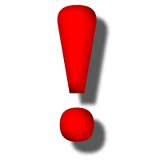 Par atlases procesa praktisko organizāciju un atklātību atbild pašas NTSP un Memoranda padomes organizācijas. NTSP un Memoranda padomes sekretariāti nepieciešamības gadījumā var iesaistīties atlases procesa tehniskajā nodrošināšanā, t.sk. izplatot informāciju par konkursu Ministru kabineta mājas lapā un sociālajos medijos.
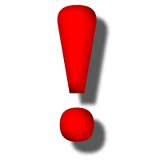 Kritēriji pretendentam
tam ir vismaz 18 gadu
tas atbilst EESLK Procesuālo noteikumu (ES Oficiālais Vēstnesis, 09.12.2010., L324) 70. panta 3. punktam (EESLK locekļa funkcijas nav savienojamas ar  valdības, valsts parlamenta, kādas ES iestādes, Reģionu komitejas vai Eiropas Investīciju bankas direktoru padomes locekļa funkcijām, kā arī ar aktīvā darbā iesaistīta ES ierēdņa vai darbinieka amatu)
teicamas valsts valodas un labas angļu, franču vai vācu valodas zināšanas
darba pieredze ar ES jautājumiem
darba pieredze vienā vai vairākās EESLK kompetences jomās (atbilstoši EESLK sešu specializēto nodaļu tematikai)
pieredze sabiedrības līdzdalības jautājumos, t.sk. zināšanas par nevalstiskā sektora darbību un galvenajiem attīstības plānošanas dokumentiem, kas skar pilsonisko sabiedrību un sabiedrības līdzdalību
zināšanas par pilsoniskās sabiedrības attīstības, interešu aizstāvības un sabiedrības integrācijas jautājumiem
skaidrs redzējums par sagaidāmo darbu EESLK
Pārstāvja nomaiņa
Katra pārstāvja pilnvaras var tikt pārtrauktas, ja to rakstiski lūdz viņu izvirzījusī NVO, pats pārstāvis, NTSP vai Memoranda padome lemj par pārstāvja atsaukšanu. 
Ja pārstāvim tiek pārtrauktas pilnvaras, vispirms tiek aicināts nākamais lielāko balsu skaitu saņēmušais kandidāts, kura piekrišanas gadījumā NTSP vai Memoranda padomē tiek pieņemts lēmums par turpmāko pārstāvi uz atlikušo sākotnējo pilnvaru termiņu. 
Gadījumā, ja otrs lielāko balsu skaitu saņēmušais kandidāts atsakās ieņemt pārstāvja vietu, tiek rīkots jauns konkurss. 
Nepieciešamības gadījumā līdz jauna kandidāta apstiprināšanai, NTSP vai Memoranda padome var lemt par vietas izpildītāju attiecīgo pienākumu veikšanai.
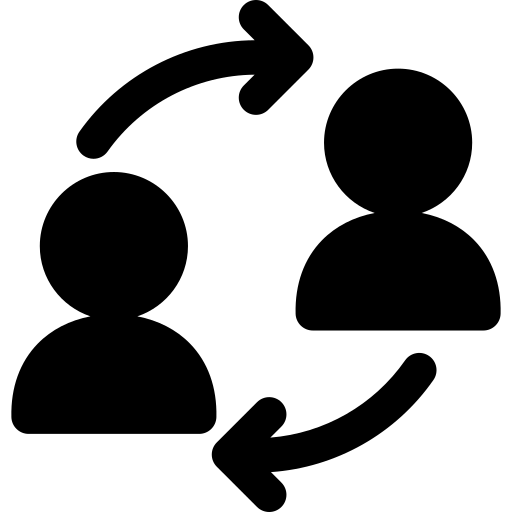 Memoranda padomei – kārtība ar papildus nosacījumiem
Atgriezeniskā saikne - vismaz vienu reizi sešos mēnešos vai atbilstoši Memoranda padomes izteiktajam lūgumam nākamajā Memoranda padomes sēdē, kā arī noslēdzot darbību kā Memoranda padomes deleģētam pārstāvim
Kritēriji NVO, kas izvirza kandidātu
Pieteikuma saturs, iekļaujamā informācija
Paldies par uzmanību!